SELF-HEALING SEBAGAI SOLUSI MENGATASI STRES PADA MAHASISWA SEMESTER AKHIR PENDIDIKAN JASMANI UNIVERSITAS
Putri Intan Nurul Hidayah
2110281012


Dosen Pembimbing 1 : Dr. Rizki Apriliyanto 
Dosen Pembimbing 2 : Ahmad Sulaiman, M.Pd
PENDAHULUAN
Mahasiswa semester akhir diharuskan menyelesaikan studi mereka sesegera mungkin. Biasanya pada akhir semester mahasiswa mendapatkan tesis yang biasanya disebut skripsi. Hasil pengamatan peneliti terhadap mahasiswa pendidikan olahraga angkatan 2021 Universitas Muhammadiyah Jember, awalnya pelajaran memiliki semangat dan motivasi yang besar dalam mengerjakan skripsinya karena ingin menyelesaikan studinya dengan cepat, namun selama skripsi, semangat dan motivasi mereka untuk belajar terkesan berkurang seiring dengan kendala atau kesulitan yang dihadapi selama penyusunan skripsi dan lingkungan pendidikan berperan penting dalam Membentuk perkembangan psikologis siswa (Nandang 2019). Lingkungan pendidikan dapat menjadi sumber masalah bagi mahasiswa (Rosyadi 2021). Yang sering dialami oleh mahasiswa tingkat akhir adalah merasa cemas dalam menentukan apakah mereka lulus atau tidak. Saat mengalami stres, gejala sering luput dari perhatian karena fase awal stres terjadi secara perlahan. Stres dialami seiring dengan perkembangan gejala dan tentunya dapat mengganggu.
PENDAHULUAN
stres adalah respons tubuh terhadap situasi yang dianggap sulit atau mengancam. Ini adalah reaksi alami yang dapat memotivasi seseorang untuk menghadapi tantangan, namun stres yang berlebihan atau berkepanjangan dapat berdampak buruk pada kesehatan fisik dan mental dan stres yang sering dialami oleh mahasiswa dapat berdampak negatif pada prestasi akademik mereka. Konsekuensi dari stres akademik dapat berupa kelelahan fisik seperti sering, pusing dan merasa tidak enak badan, kelelahan psikologis seperti mudah tersinggung, emosi yang tidak terkendali, dan penurunan motivasi (Sudja 2021). Pada saat yang sama, perilaku malas, penundaan, dan gangguan tidur ditunjukkan. Berdasarkan hal tersebut, penting bagi siswa untuk dapat mengatasi stres yang mereka miliki dengan mengetahui sumber stres dan cara mencegah atau menanganinya.
METODE
Metode yang digunakan dalam penelitian ini adalah metode deskriptif kualitatif atau penelitian yang bertujuan untuk mendeskripsikan fenomena yang terjadi di lapangan. Metode deskriptif kualitatif bersifat fleksibel dan dapat disesuaikan dengan situasi dan kondisi di lapangan (Lindawati, 2016), dan didalam penelitian ini peneliti menggunakan kuesioner untuk mendapatkan data penelitian. Sedangkan populasi dalam penelitian ini adalah mahasiswa semester akhir berjumlah 20 mahasiswa, Metode ini bertujuan untuk mengetahui tingkat stres mahasiswa dalam menghadapi perkuliahan selama ini, dan untuk mengetahui bagaimana mereka mengurangi stres. Prosedur pengumpulan data:
Buat beberapa pertanyaan dan membentuknya kedalam formulir google untuk mendapatkan hasil kuesioner
Kemudian bagikan kepada mahasiswa untuk dijawab
Setelah formulir dijawab oleh mahasiswa, hasilnya akan langsung masuk ke drive peneliti
Dan hasil data yang telah dijawab akan segera menghasilkan jumlah dan persentase mahasiswa dalam bentuk table
Setelah itu, peneliti akan melaporkan atau menyusun hasil kuesioner
HASIL
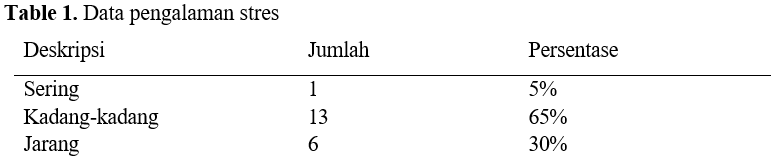 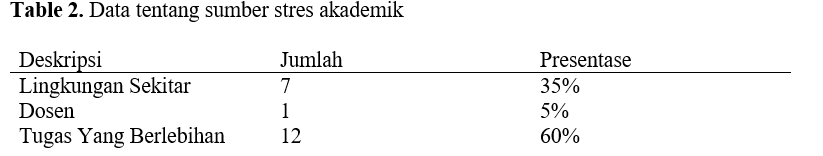 HASIL
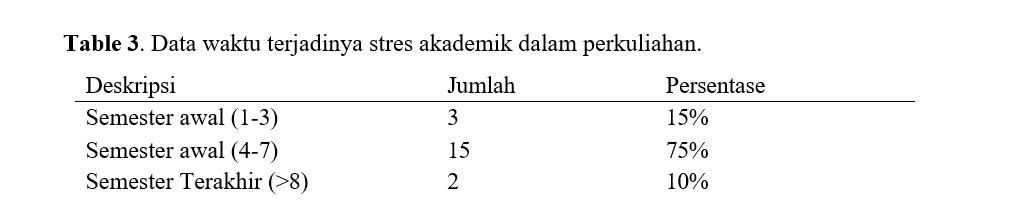 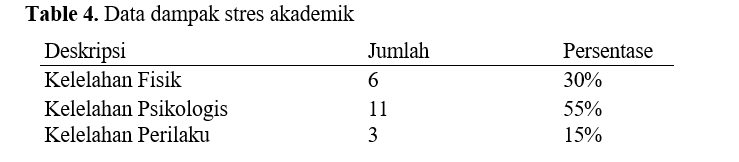 HASIL
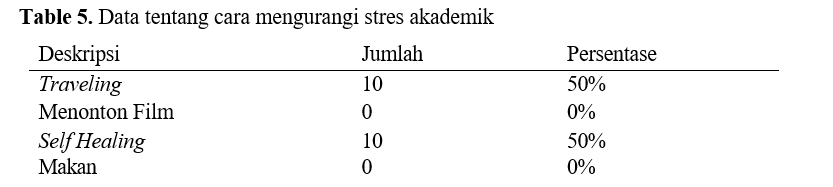 PEMBAHASAN
Hasil penelitian ini menunjukkan bahwa mayoritas mahasiswa memiliki caranya sendiri untuk mengurangi Tingkat stres yang mereka hadapi, dengan berbagai macam cara yang telah ada pada table di atas, Penyembuhan diri bukanlah pengganti perawatan medis yang diperlukan dalam kondisi kesehatan yang serius, tetapi dapat menjadi pendekatan pelengkap yang kuat untuk meningkatkan kualitas hidup dan kesehatan secara keseluruhan. Dampak dari stress akademik sendiri yang paling banyak dipilih adalah karena kelelahan psikologis, dan untuk psikologis sendiri adalah kelelahan yang terkait dengan keadaan mental dan emosional seseorang, Temuan dari artikel ini adalah bahwa efek self-healing terbukti mampu meminimalisir tingkat stres ketika mengerjakan tugas akhir yang mana mahasiswa seringkali mudah emosional, cemas, terlalu banyak berpikir, bahkan sulit mencerna materi.
KESIMPULAN
Bahwa mahasiswa pendidikan olahraga angkatan 2021 Universitas Muhammadiyah Jember yang sedang mengerjakan skripsi atau tugas akhir mengalami stres akademik pada kategori moderat, yakni 65%. Oleh karena itu, dapat disimpulkan bahwa stres akademik yang dirasakan oleh mahasiswa adalah karena diri sendiri dan ada tuntutan dari lingkungan sekitarnya, dan karena stres akademik ini, mahasiswa memilih traveling atau self-healing untuk mengurangi beban mentalnya. Karena dampak stres akademik sendiri bersifat negatif dimana mahasiswa sering merasa emosional, cemas, terlalu banyak berpikir, bahkan kesulitan mencerna materi.
TERIMA KASIH